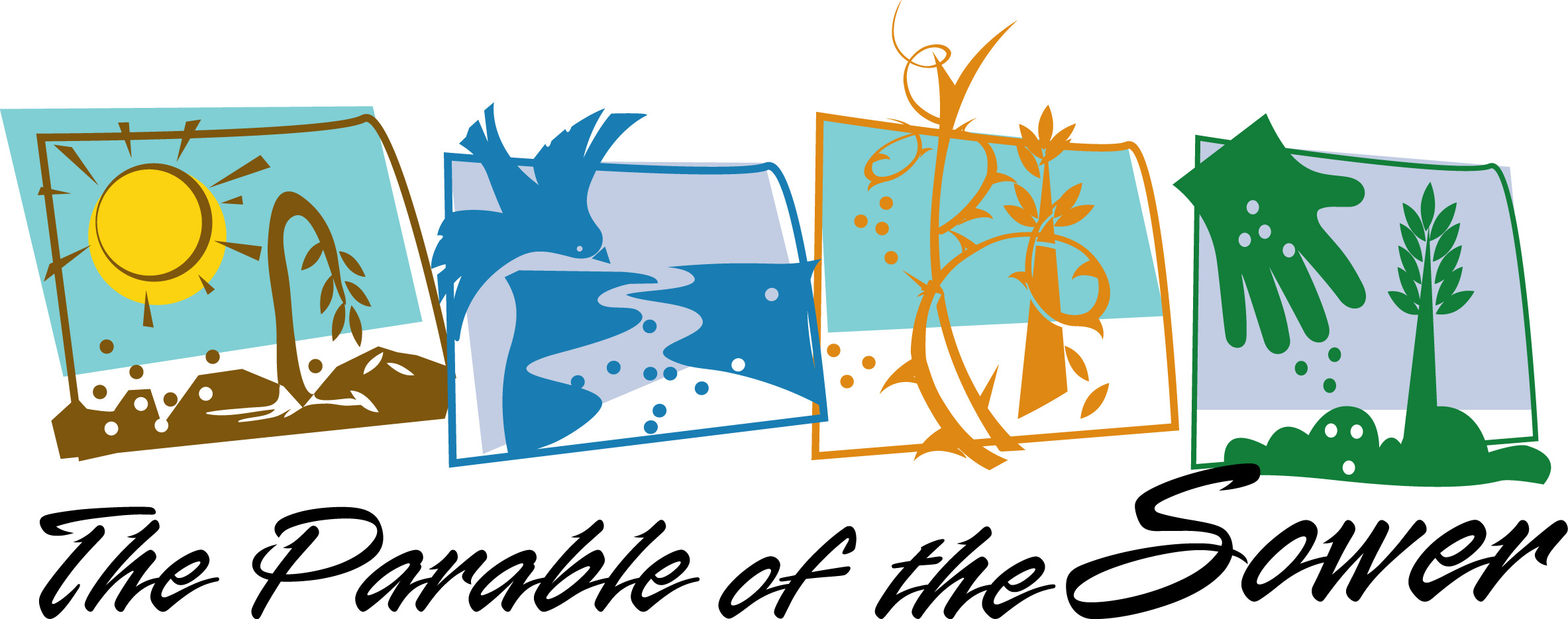 Luke 8:4-15
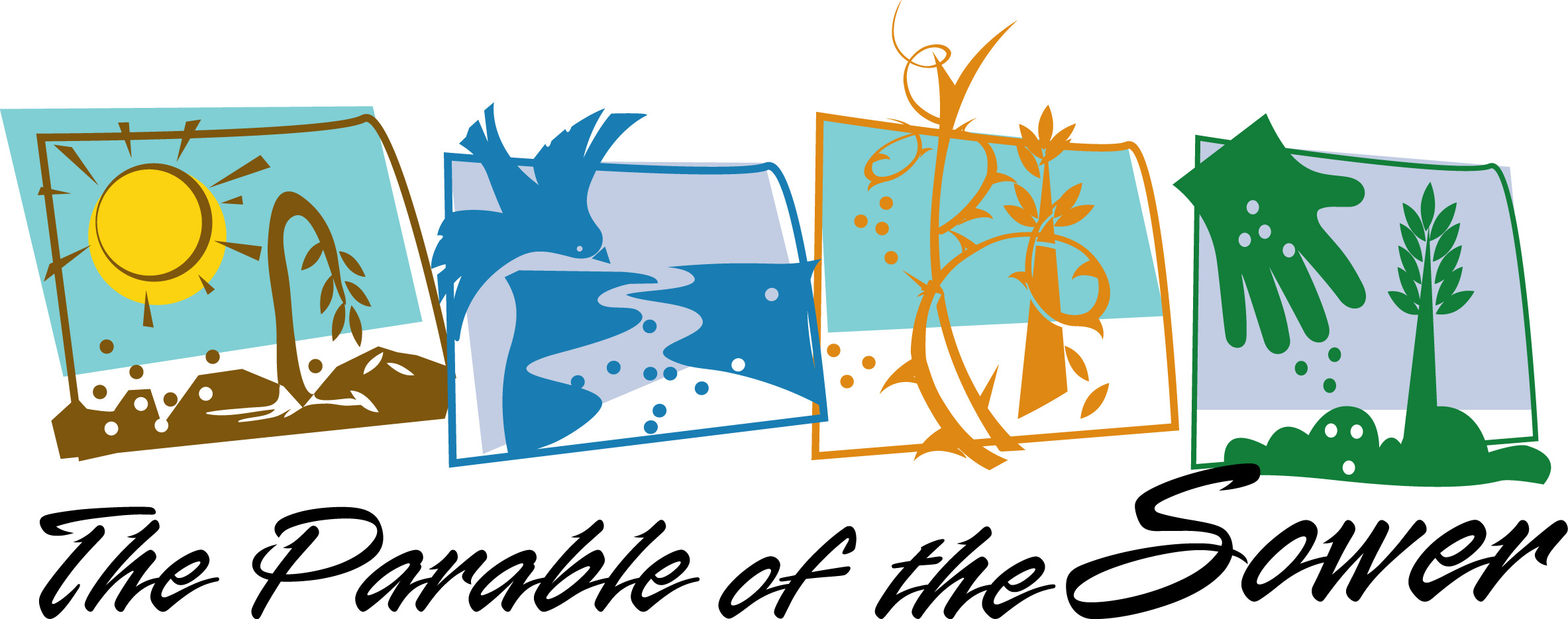 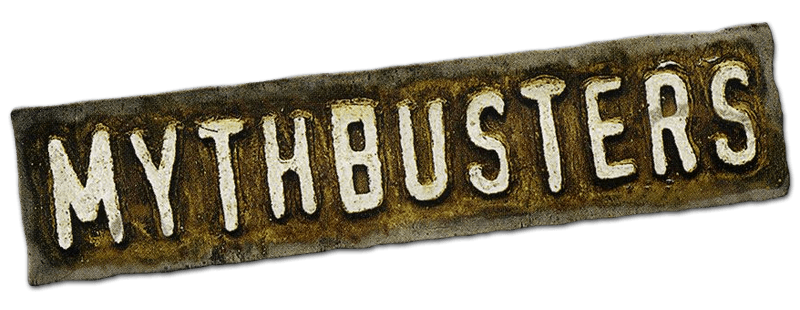 Luke 8:4-15
1. Everyone Is Going To Be Saved
Now the parable is this: The seed is the word of God.  
Those by the wayside are the ones who hear; then the devil comes and takes away the word out of their hearts, lest they should believe and be saved.
Luke 8:11-12
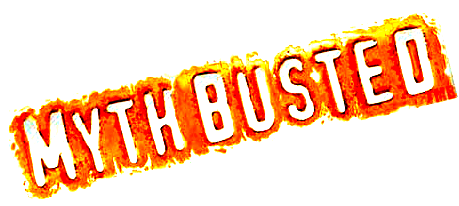 2. The Christian Life Is Easy
But the ones on the rock are those who, when they hear, receive the word with joy; and these have no root, who believe for a while and in time of temptation fall away.
Luke 8:13
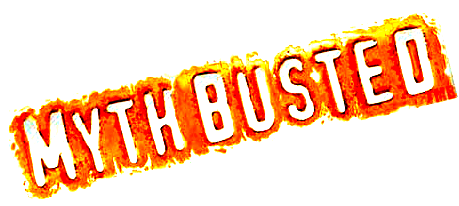 3. I Will Bear Fruit If I Will Just Stay Busy
Now the ones that fell among thorns are those who, when they have heard, go out and are choked with cares, riches, and pleasures of life, and bring no fruit to maturity.
Luke 8:14
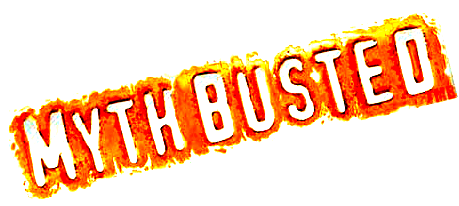 4. Motivation Doesn’t Matter
But the ones that fell on the good ground are those who, having heard the word with a noble and good heart, keep it and bear fruit with patience.
Luke 8:15
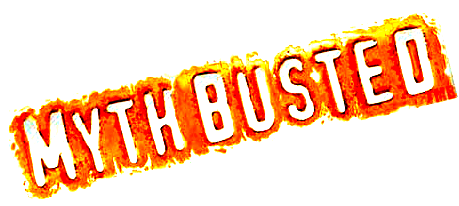 Popular Errors Exposed By the Lord’s Simply Parable
Not everyone is going to Heaven. 
The Christian life will have trials and temptations. 
We cannot serve the Lord when we are busy with the cares of the world. 
Our heart must be given to the Lord.
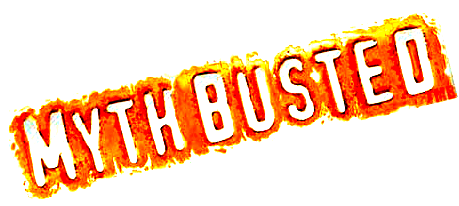